Accelerator- and Beam Modes
Petra Schütt, OP-Schulung 2021
Common Specification 2017
Purpose of formal Accelerator and Beam Modes
to communicate the intended accelerator operation to the experiments and wider FAIR community,
to condition the various control sub-system responses (e.g. archiving, interlock and fast beam-abort systems, management of critical settings, etc.), and
to derive the base-line and minimum subdivision of further machine-, beam-, or experiment availability analyses.
Main modes
Accelerator (Machine) Modes
intended use of accelerator outside of beam operation
defined per accelerator/transfer-line segment
Beam Modes
covering rule sets during beam operation
defined per accelerator/transfer-line segment and beam-production-chain

Actual State of Accelerator / Beam Production Chain
combination of device status and beam mode
e.g. interlock  no further execution of BPC with beam
e.g. power on/off, remote/local, ...
hierarchical combination of devices – groups – particle transfer – beam line -- BPC
FAIR Accelerator Modes
Betriebsphasen (Reimann, 2021)
FAIR Beam Modes
Proposal Ralph Steinhagen 2015:FAIR Beam Modes – State Diagram
Main Actual States
Beam Presence Flag (BPF)
indicates that settings have been validated with Setup- (Pilot-) or Physics-Beam
prevents high-intensity injections into an 'empty' machine with new untested magnetic settings or modified machine conditions
Setup Beam Flag (SBF)
Indicates beam used to setup beam production chain (typ. low-intensity)
SBF provides flexibility of masking interlocks during setup periods
Injection & Extraction Permit (Machine Protection interlock states)
Movable-Device-Permit
'TRUE' if all beam modes for a given ring or transfer-line are in 'NO-BEAM', 'PILOT', 'POST-MORTEM' or 'RECOVERY', and 'FALSE' otherwise.
PETRA Alarm System (R. Bacher, DESY)
Hierarchical system

Local alarm servers (device server level): alarm pre-processing
Central alarm server (middle-layer level): final alarm processing
Common alarm API / Common alarm data structure
Alarms can contain data
Alarms can be disabled (temporarily, permanently)
10
R. Bacher, DESY
[Speaker Notes: Alarm: erweiterter Status hat sich geändert.

wird Hierarchisch zusammengefasst]
PETRA Alarm System (R. Bacher, DESY)
Switch between archive and live modus
Note: Painstaking procedure to ensure the validity of the alarm information
11
R. Bacher, DESY
GSI Workshop on Failure Tracking
[Speaker Notes: Gesamtstatus eines Beschleuniger-Abschnitts wird angezeigt mit Möglichkeit, Details zu sehen.

Unterschied zu MASP: mehr Status-Informationen werden angezeigt. Granularität in der Severity

Historie abrufbar]
PETRA Automated Operation Statistics (R. Bacher, DESY)
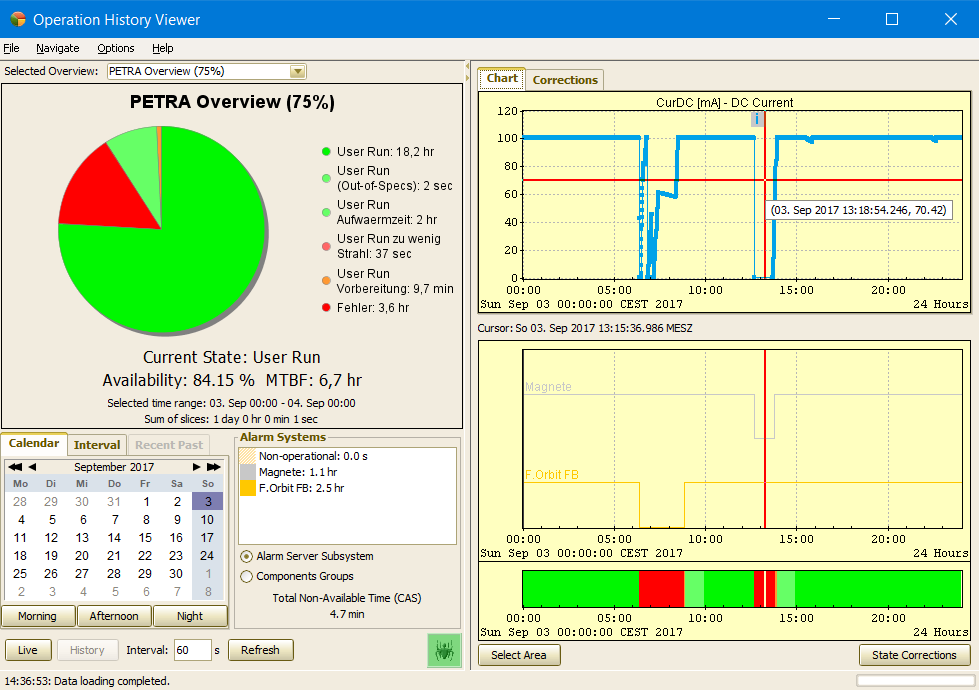 Use the Alarm System and the Operation State History to deduce and assign blame for non-availability
Summary
Accelerator or Beam Mode 
Soll-Zustand
Vereinbarung, Planung
Regeln sollen durch das Kontrollsystem durchgesetzt werden.
Accelerator or BPC Actual State (Status)
gemessener Ist-Zustand
Basis für Maschinenschutz und Personenschutz
hierarchisch zusammengesetzt aus Gerätestatus und gemessenen Strahlparametern
Alarm
jede Änderung eines Status löst einen Alarm aus
Alarme werden mit Zeitstempel archiviert
eine GUI hat (mindestens) Filtermöglichkeiten pro BPC, pro Gerätegruppe
Vielen Dank für die Aufmerksamkeit!
Fragen?